ASY-R30-3: Hinged anode tilts
Gabriel Palacios Serrano
03/01/2021
gabrielp@jlab.org
Model with finer mesh
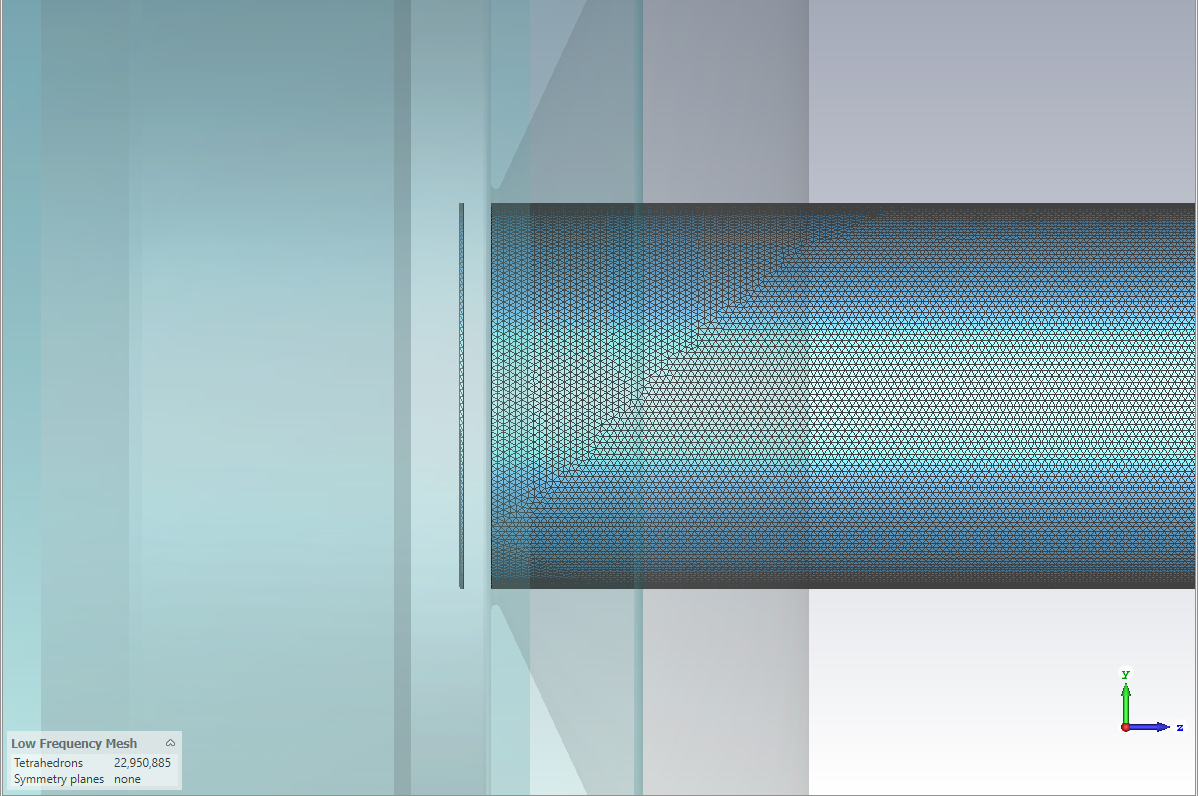 0.5 mm max mesh step size
Hinge location
0deg: x-y at z-positions
-2.0deg: x-y at z-positions
Angle
Average beam position
Uncertainty
Stack-up errors
Assembly
Machining alignment
How much do we change when shifting from 0.5 mm mesh to 0.2 mm mesh ?
Files start getting large 
Simulation runtime increases
extras
Potential isolines
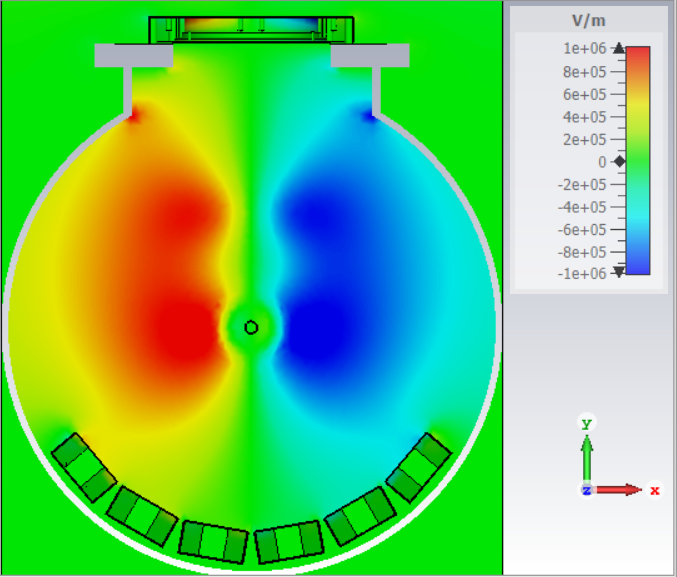 Electric field Ex
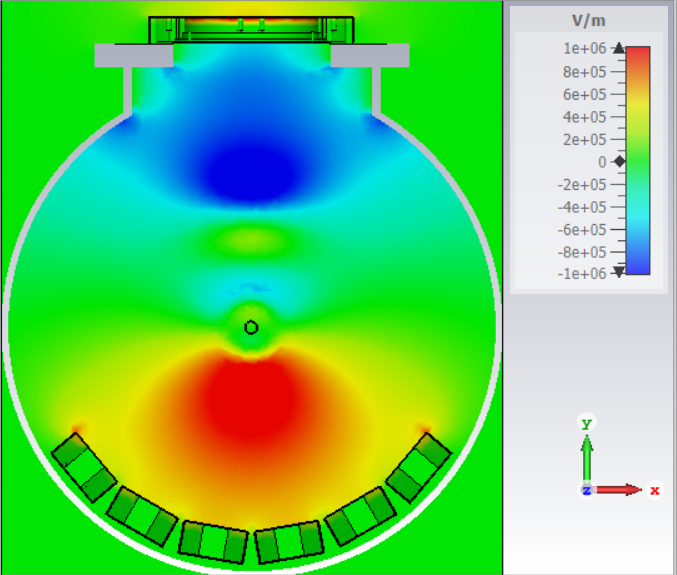 Electric field Ey
How to fix?
Scan for minimum mesh size that gives us what we expect from the physics!
Namely, Ex = Ey = 0 at the z=0 line
Graded mesh with sections of fine and sections of large step size
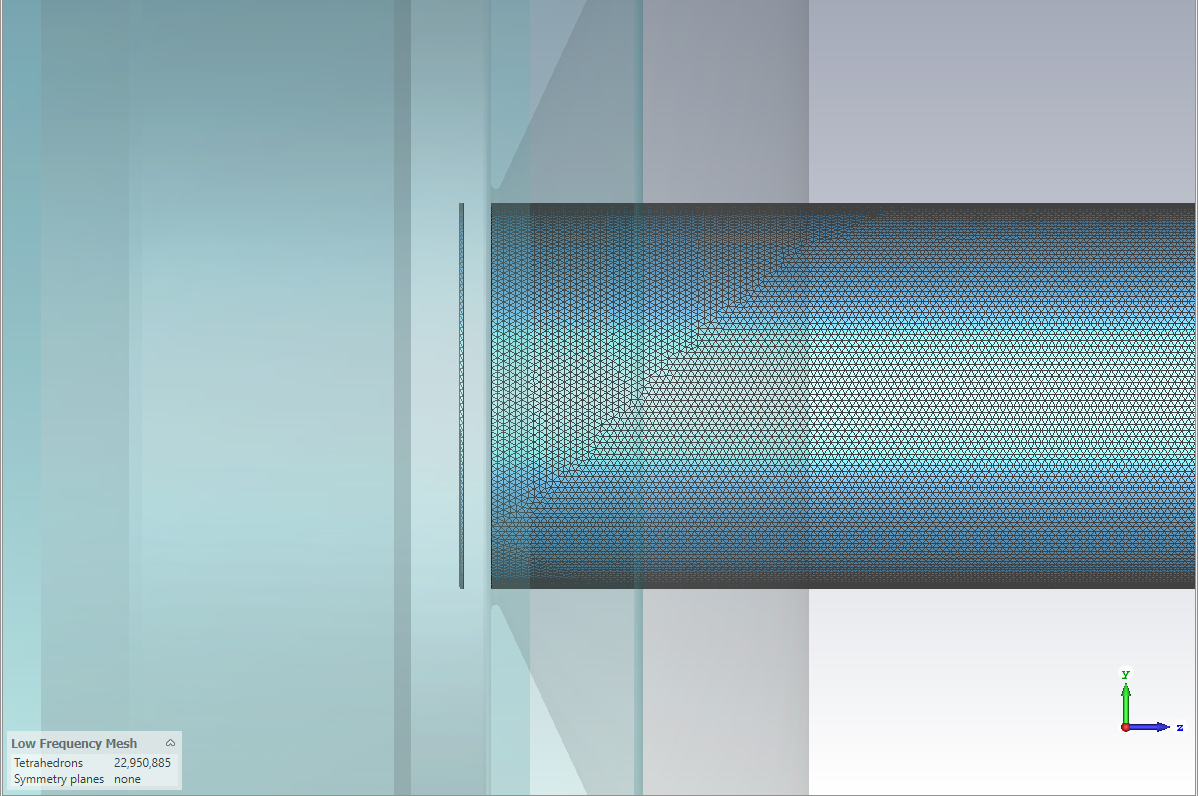 0.5 mm max mesh step size